Figure 3.  Subfield 𝛉 selectivity of a V4 neuron. (A) Weak and noisy responses to full-field stimulation. Inset in (A) ...
Cereb Cortex, Volume 12, Issue 6, June 2002, Pages 601–616, https://doi.org/10.1093/cercor/12.6.601
The content of this slide may be subject to copyright: please see the slide notes for details.
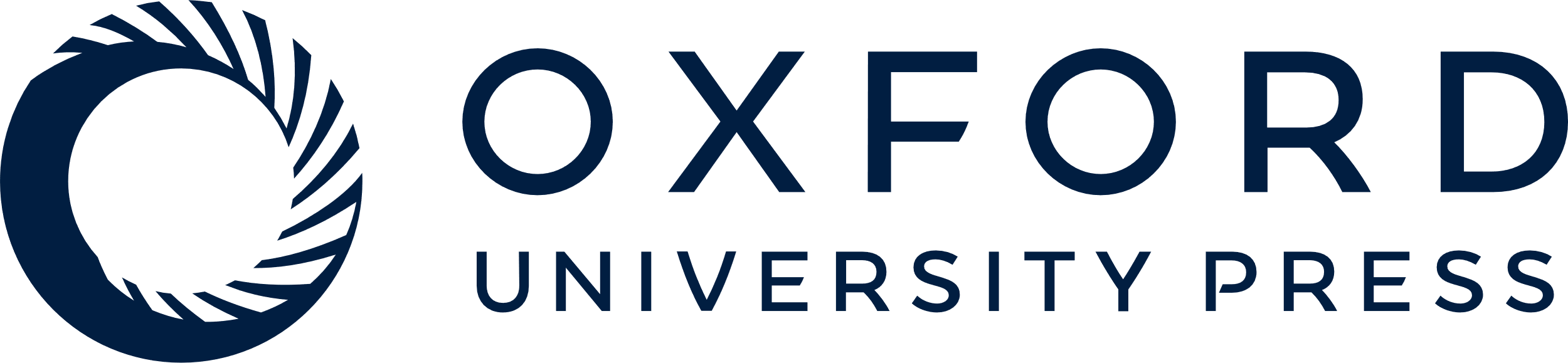 [Speaker Notes: Figure 3.  Subfield 𝛉 selectivity of a V4 neuron. (A) Weak and noisy responses to full-field stimulation. Inset in (A) symbolizes stimulation of full RF, whereas smaller darkened insets in (C–F) indicate the position of the respective subfields stimulated. Such weak responsivity is presumably attributable to the strong width-stopping found for this cell; see (B), where a slit of 8° length is tested at the variable widths indicated along the abscissa. Within each aperture a sine-wave grating was drifted at the preferred 𝛉 and SF. The length selected was slightly greater than the optimal length, but was chosen to cover fully the length dimension of the RF. (C–F) Selectivity curves tested at four different positions, indicated by respective insets. Centers of the ‘subfields' are 2° apart and the RF diameter was 6°. SF = 2 cycles/deg, contrast = 0.9. Zero degrees represents a vertical bar moving to the right and 90° a horizontal bar moving upwards.


Unless provided in the caption above, the following copyright applies to the content of this slide: © Oxford University Press]